Putting Patients (and Our Values) First
#PutPatientsFirst Growth Over Time
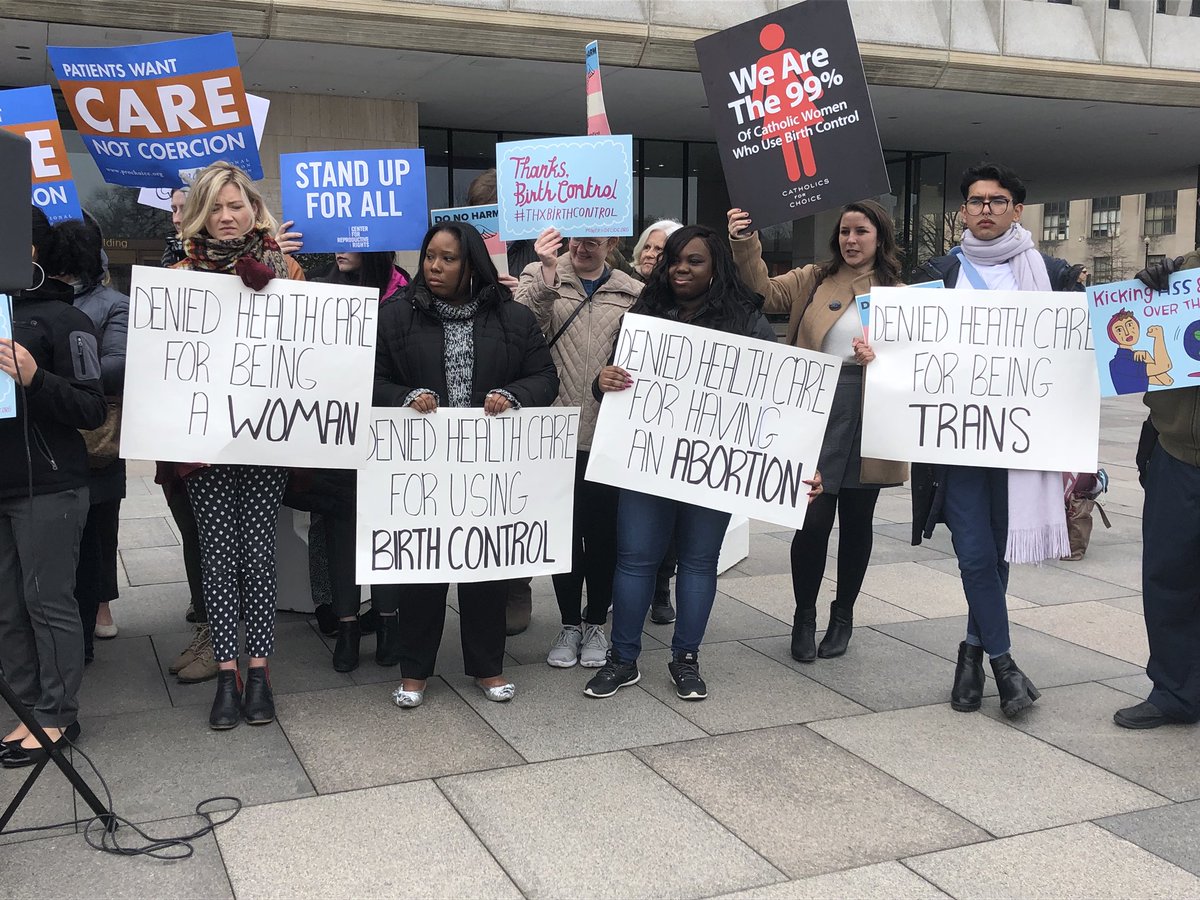 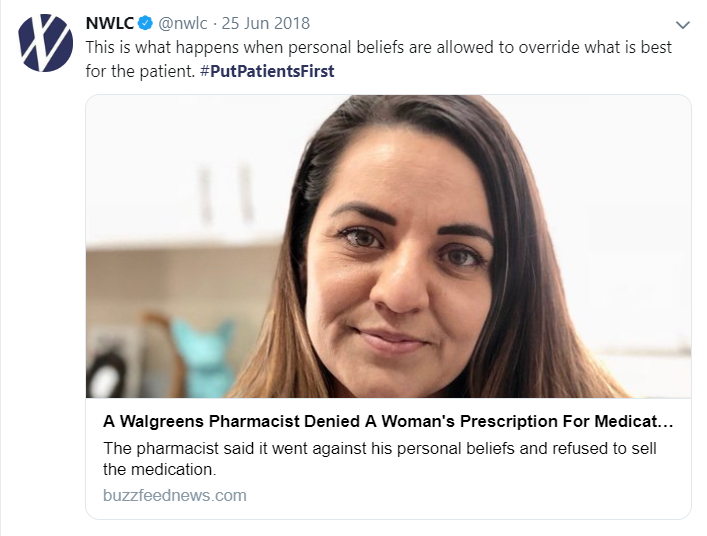 Hundreds of millions of potential impressions

Tens of thousands participating in online conversations

22,294 comments submitted
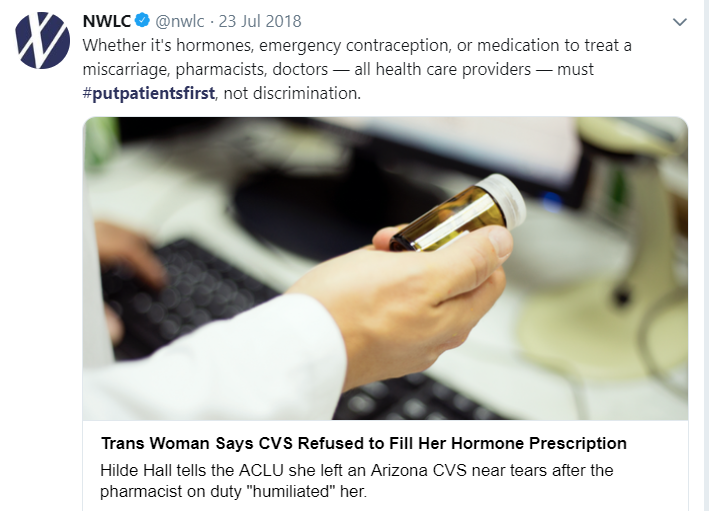 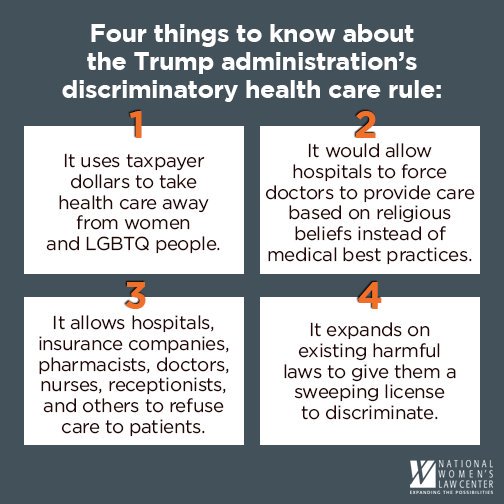 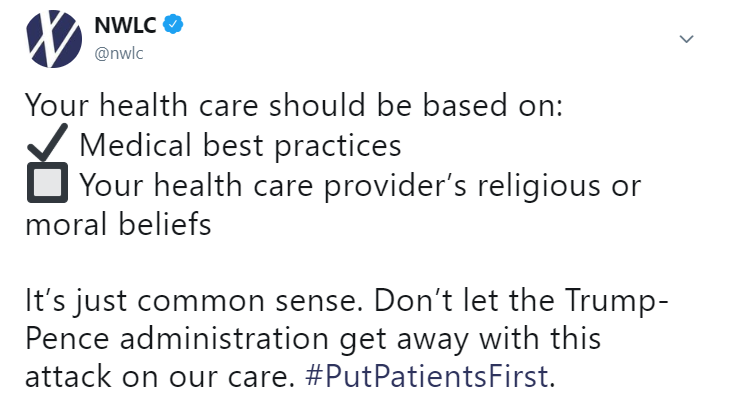